Interest Groups: Reasons for Growth
Unit 5: Political Participation 
Unit 2: Branches
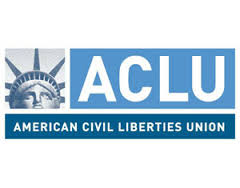 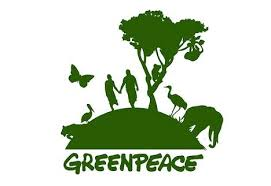 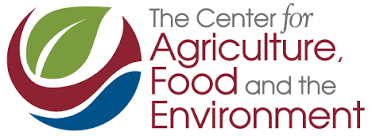 Putting Interest Groups in Context
Issue: Gun Control – in Context of mass shootings

Gun Control Debate Post San Bernardino Shooting

Two sides on issues = two different interests = BOTH sides want different legislation to resolve issue
I. What is an Interest Group? Group w/ common interest seeking to influence gov’t
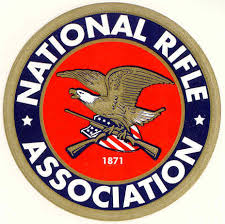 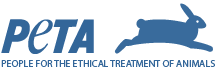 Democracy in Action: The Dead Gazelle
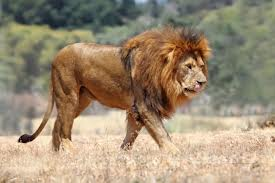 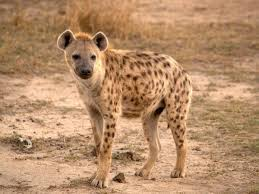 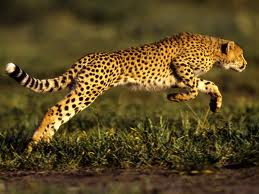 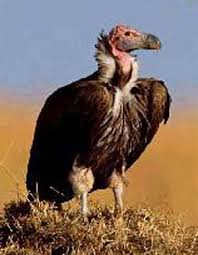 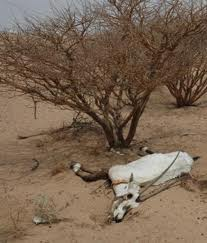 Democracy in Action: Interest Groups Politics
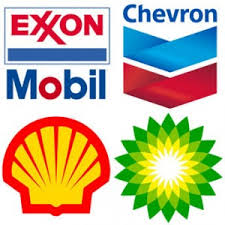 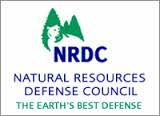 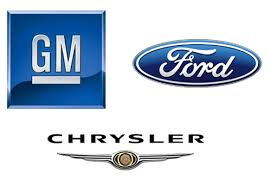 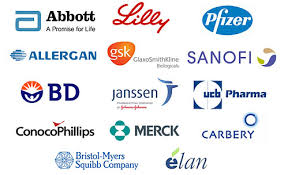 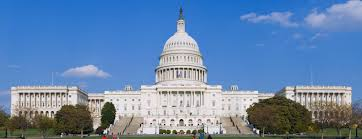 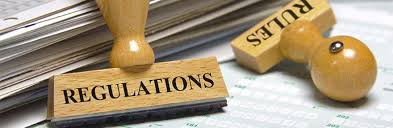 Madison’s dilemma (Fed #10)
   Wanting both liberty & order  people have liberty to form groups & express views BUT…could create disorderly society  Therefore
Belief: pol. factions were inevitable e.g. need to control their effects
Pluralism: growth of int. groups stops concentration of excessive pwr in hands few  
enhances democracy  
flipside: groups don’t have = resources and = access
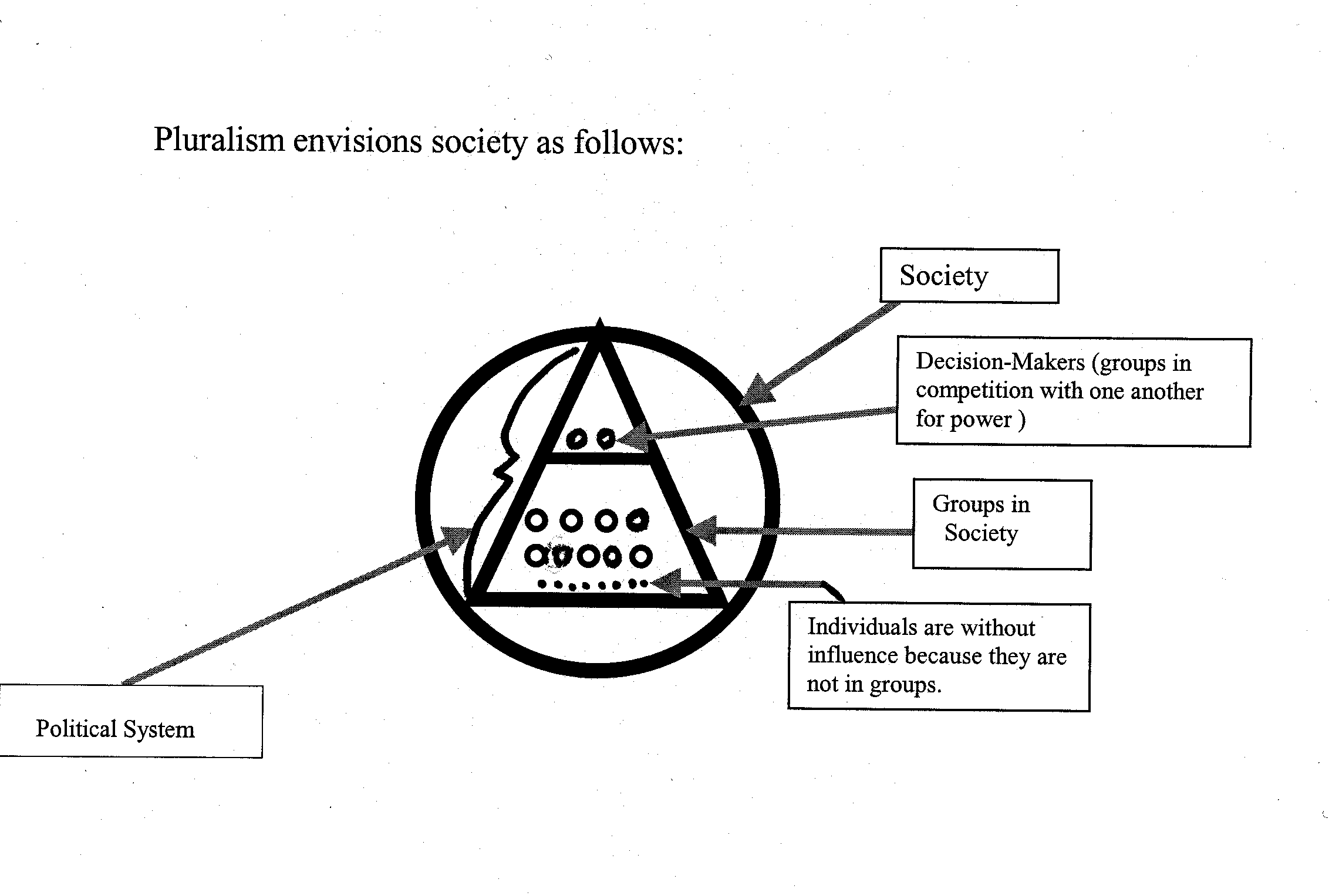 The Iron Triangle (Issue Network)
Issue: Gun Control – in Context of mass shootings
This is a visual for what the relationship(s) ending up looking like and working
Congressional Committee
Passes regulation (laws) on stricter gun access
Interest Group(s) NRA & Gun Control Group
Executive Agency
Enforces those regulations & deals with small details to make regulation work
Lobbies (persuades) Congressional members to change laws
II. Reasons for growth
There are over 4,100 registered interest groups with Congress
Take a look at some of the major groups and the issues they represent
VoteSmart.org
Econ developments, i.e. farm problems in 30s (dust bowl)
 Gov’t policies: gov’t creates agency  entry pt for IG; i.e. New Deal & Great Society created many agencies  more IG needed to save stake in agencies
C.  Diversity of population:  social, racial, economic, geographic differences
Diffusion of power in gov’t  pwr shared by many = many places for groups to argue their particular case 
Weakness of pol. parties: when parties not able to get things done, IGs have filled shoes 
Reforms of 1970s: opened up lobbying process i.e. FECA and rise of PACs, also BCRA
IG formed  more IGs to counter it 
Technology: computerized mailing lists to get $, open communications
Campaign Donations i.e. PACs has changed the game and influence of IGs in American politics
III. Tactics/Strategies of IGs
Use of mass media & social media
Boycotting: Examples
NOW’S boycott of states that didn’t ratify ERA, 
Civil rights groups boycotting S. Carolina because of that state flying the Confederate flag at the state capital.
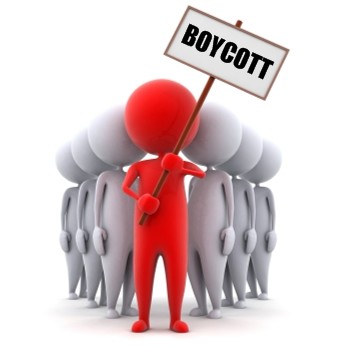 Litigation-Law suits in courts- 
This has proven to the most successful
All parties want to avoid losing in court and prevent the high costs of suits 
To prevent, this can have huge leverage
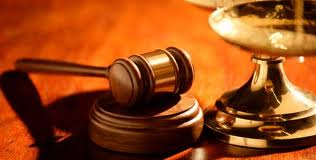 4. Campaign contributions 
Endorsement of candidates 
“Targeting” of unfriendly candidates, 
Ex: moveon.org in 2004 vs Bush
7. Issuing “report cards” to rate candidates
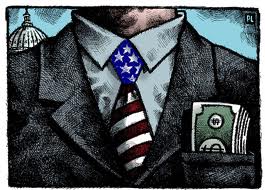 8. Initiatives, referendums and recalls at state and local levels
 Lobbying  
Mass mailings. New techniques of targeting specific segments of population w/ database software
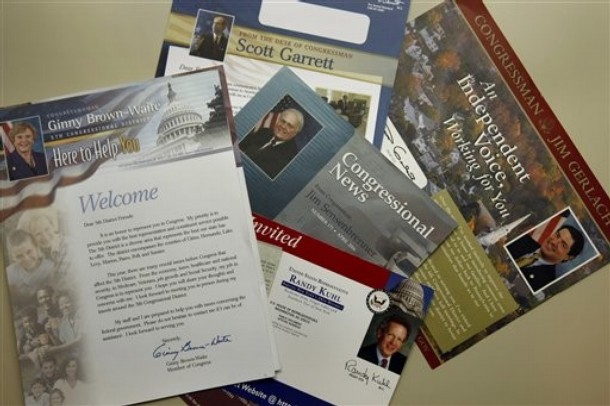 Essential Knowledge Statements
Discuss why Madison felt factions were inevitably important

2. Describe 2 reasons for the growth of interest groups
3. Explain how 2 strategies IGs use to influence policy